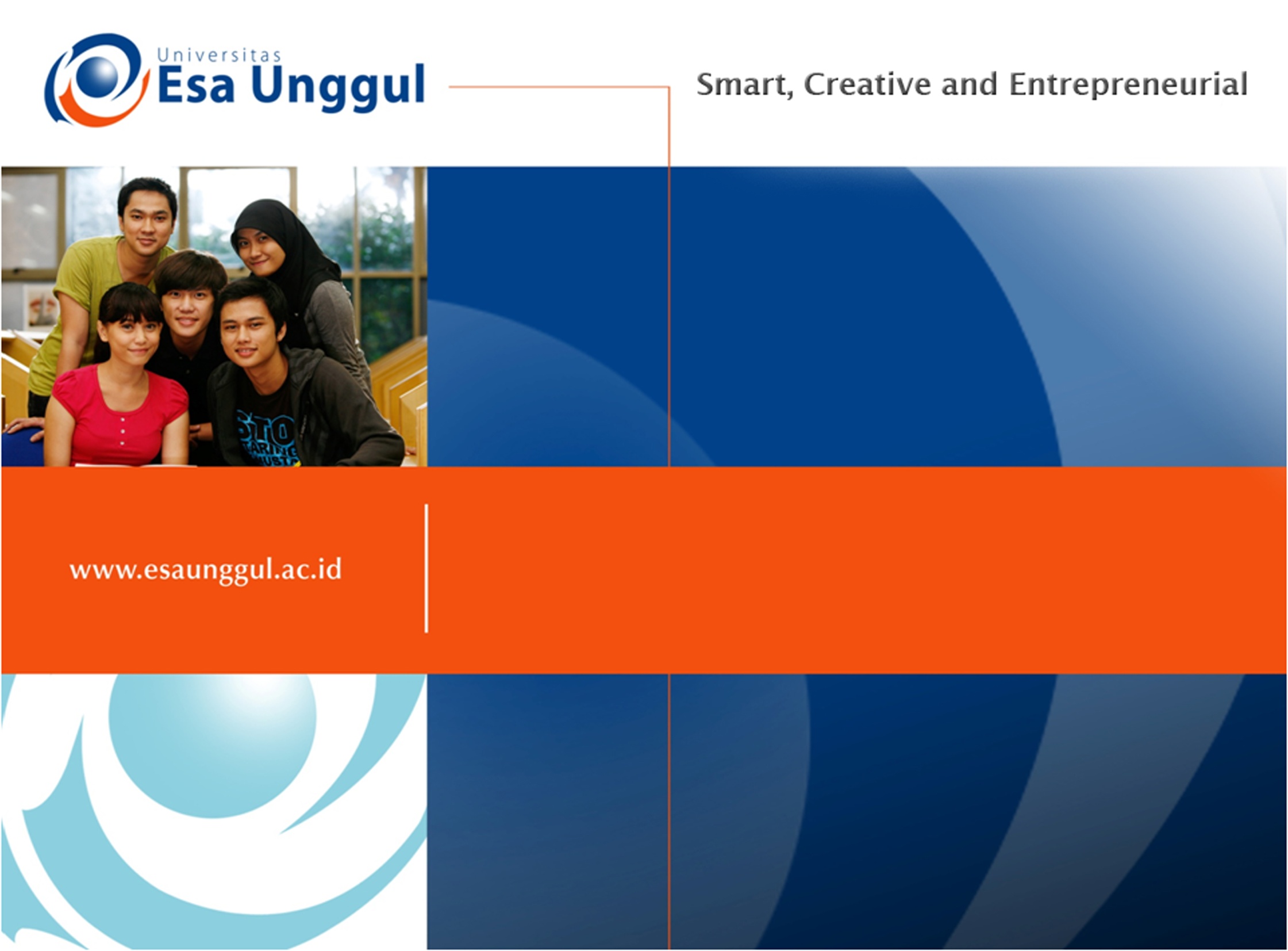 REVIEW PERTEMUAN 8-13
Taufik Rendi Anggara., MT
Teknik InformatikaFakultas Ilmu Komputer
REVIEW PERTEMUAN 8-13